Управление образования администрации города ГлазоваМуниципальное бюджетное дошкольное образовательное учреждениеДетский сад №30 «Аленький цветочек»«ТИКО – конструктор и робо – пчёлка как средство развития логического мышления у детей дошкольного возраста»
Воспитатель: Игнатьева Мария Николаевна
Подготовительный этап
Выбор схемы
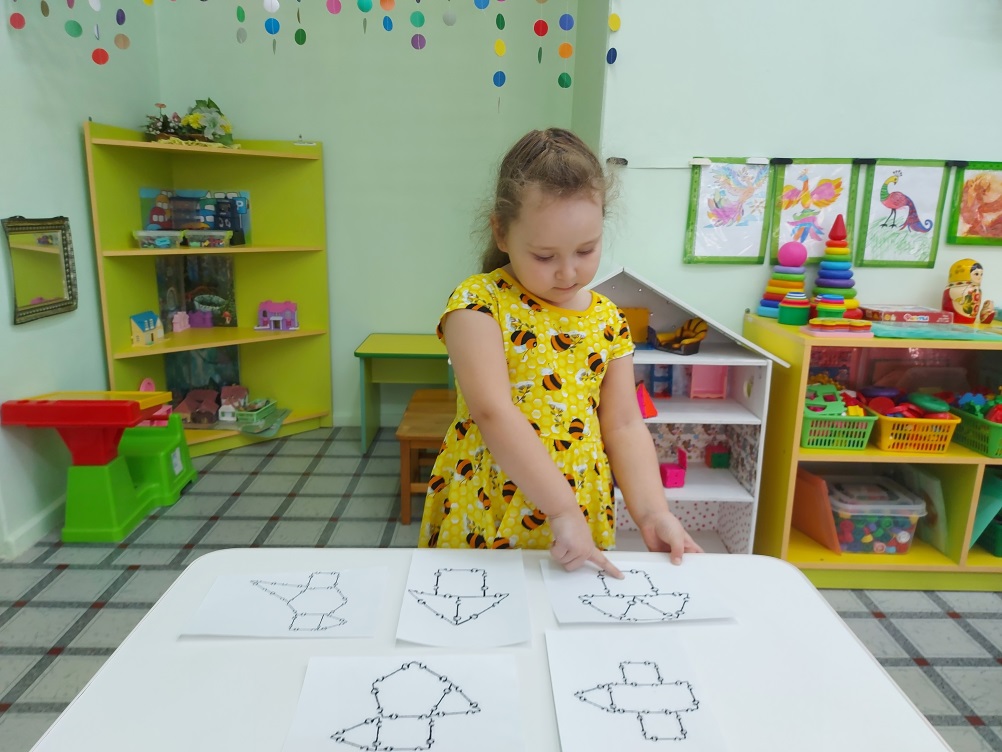 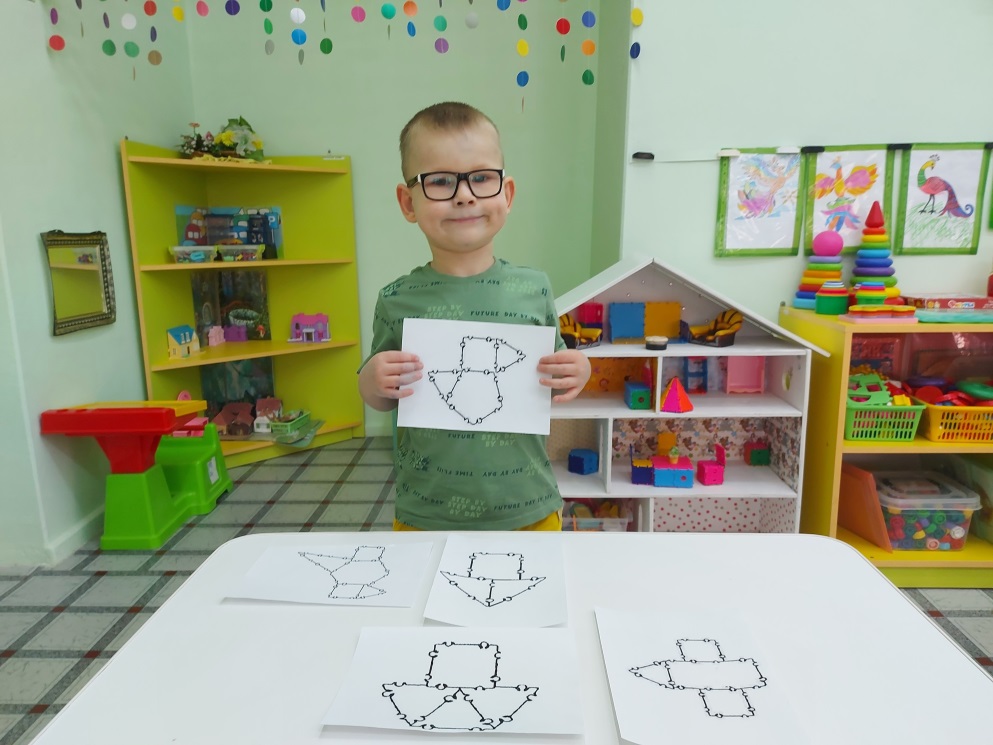 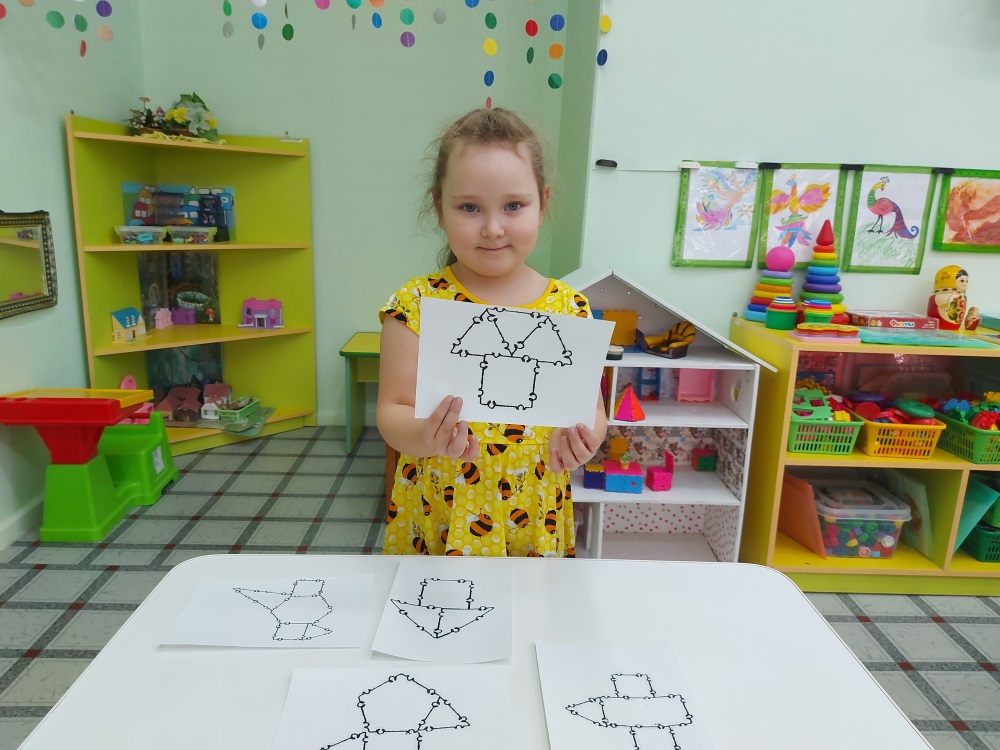 Рассматриваем и анализируем схему изображения
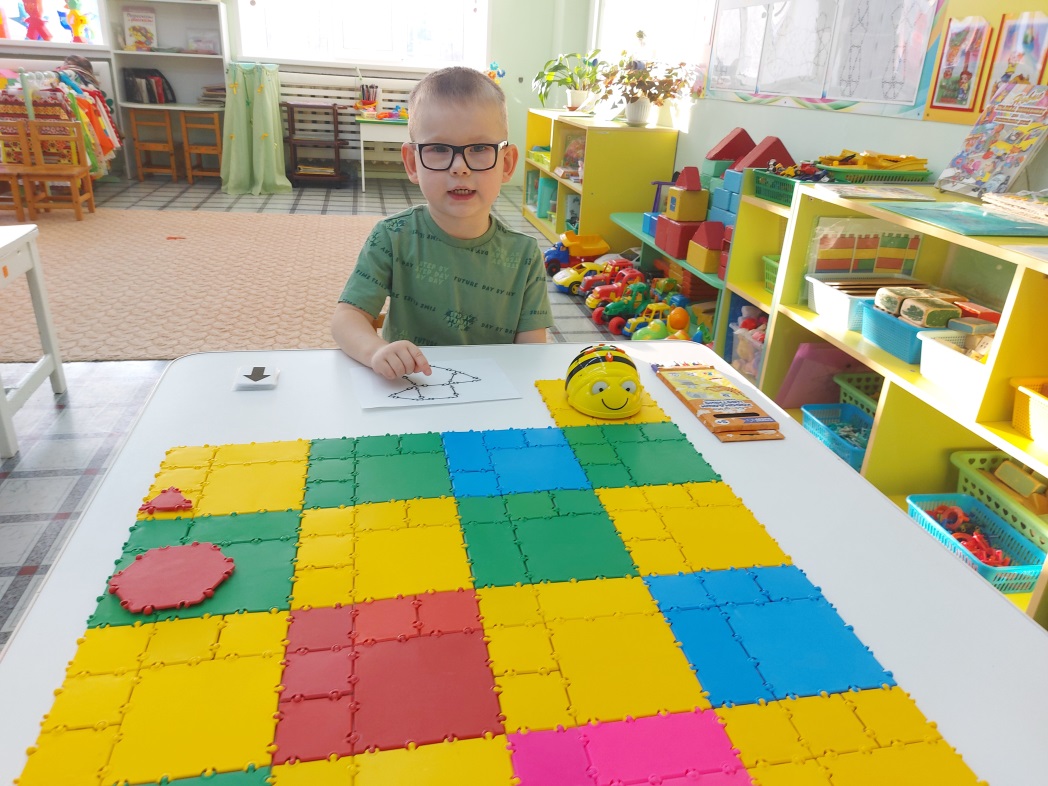 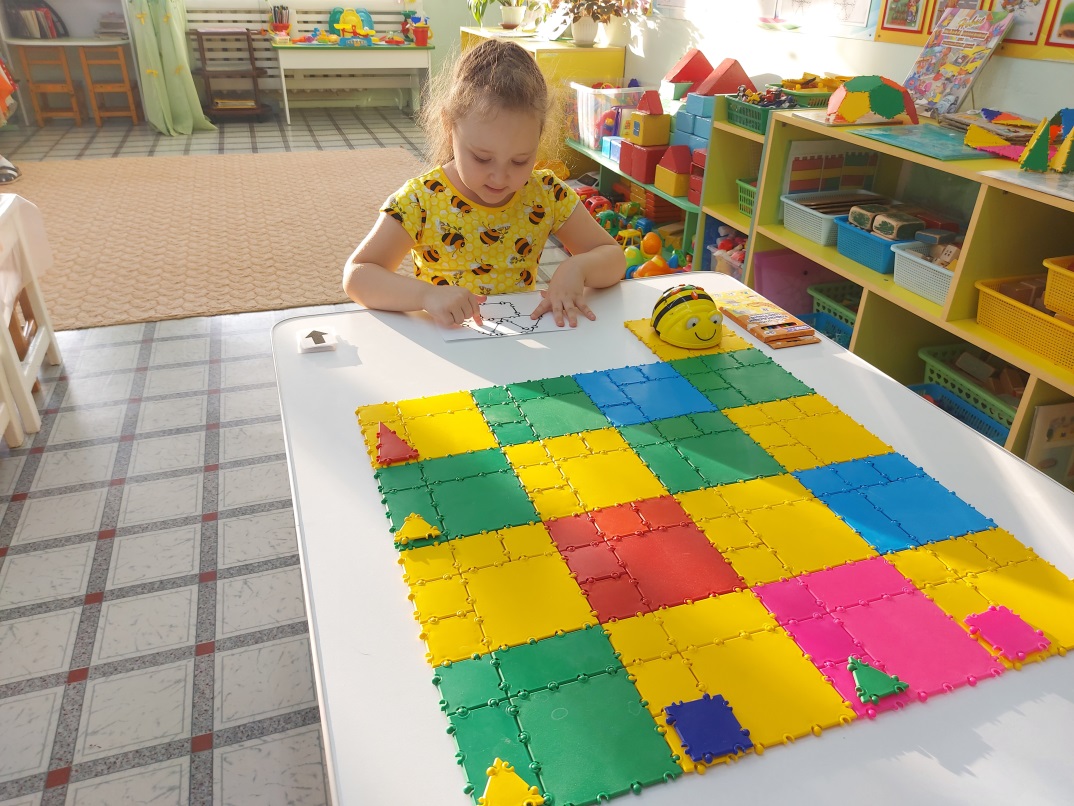 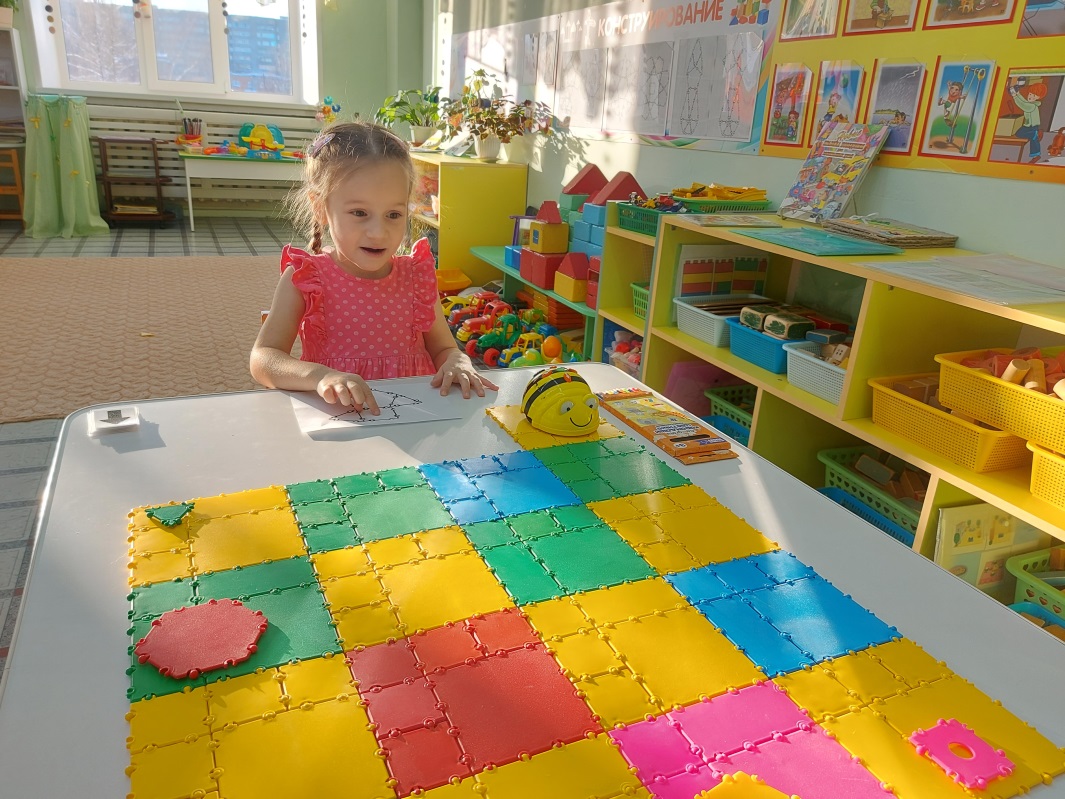 Выстраиваем маршрут для робо-пчёлки
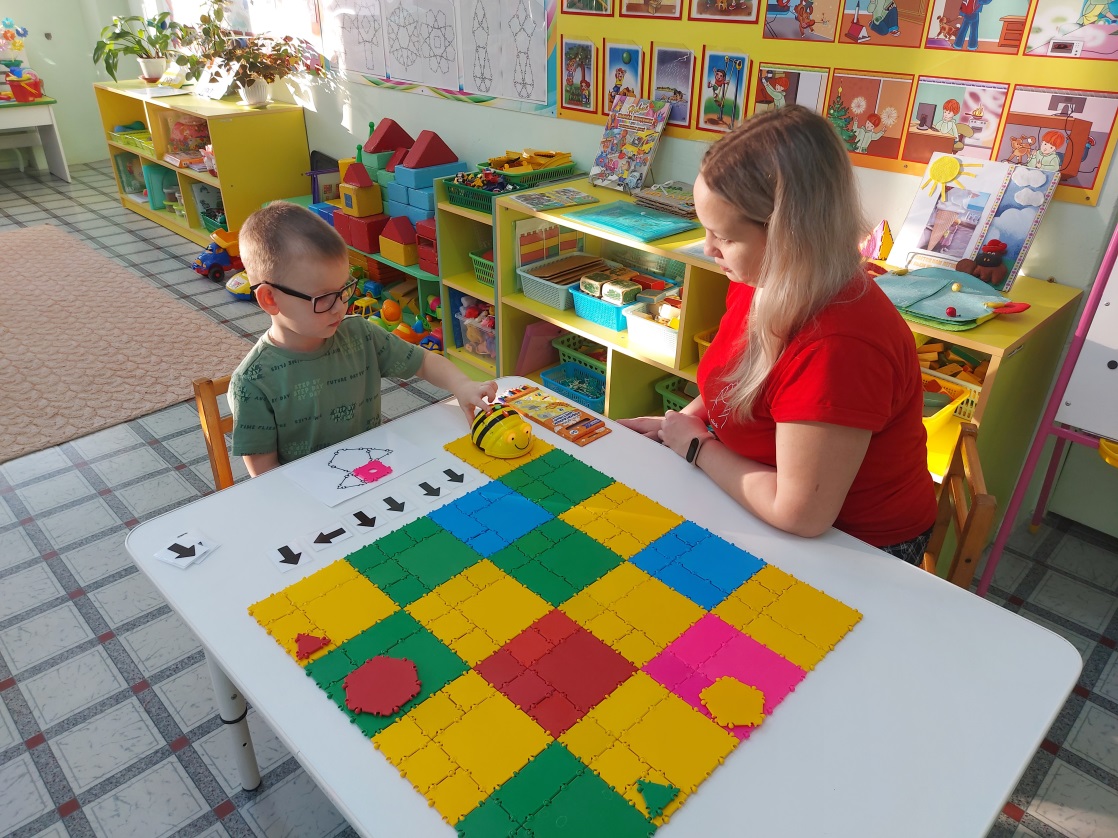 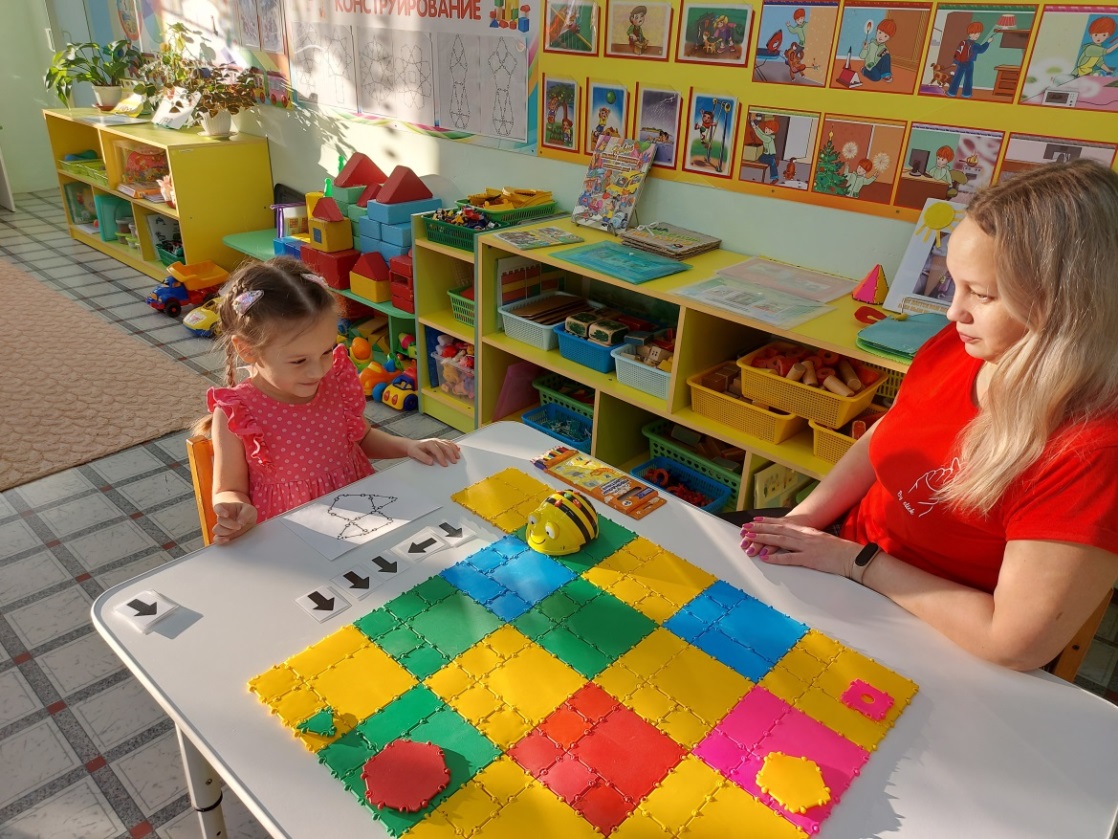 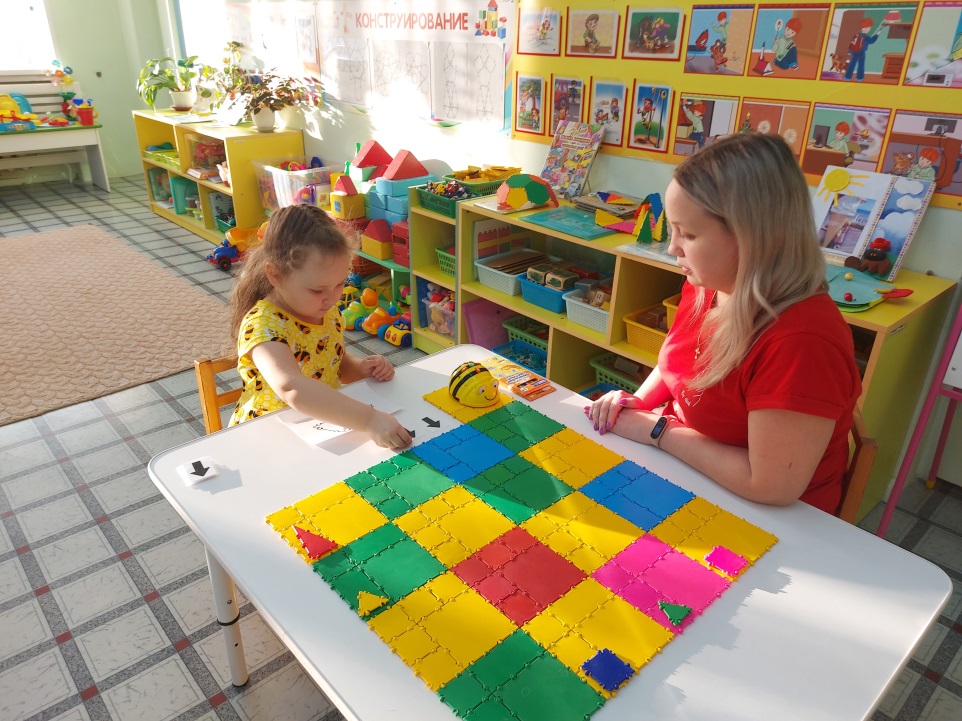 Программируем робо-пчёлку
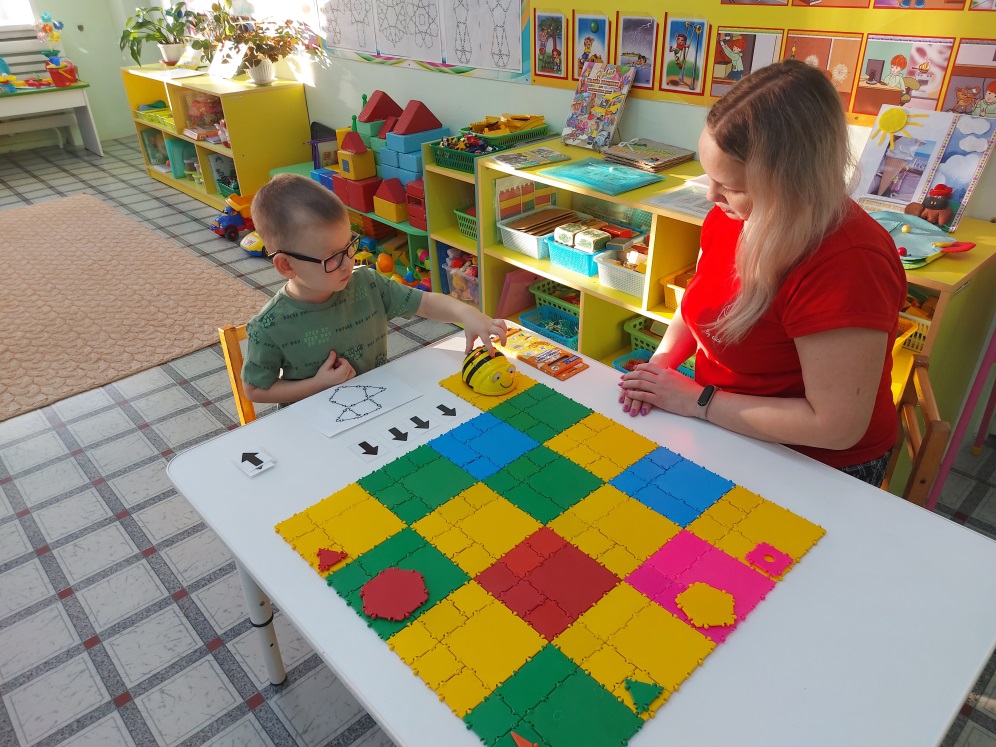 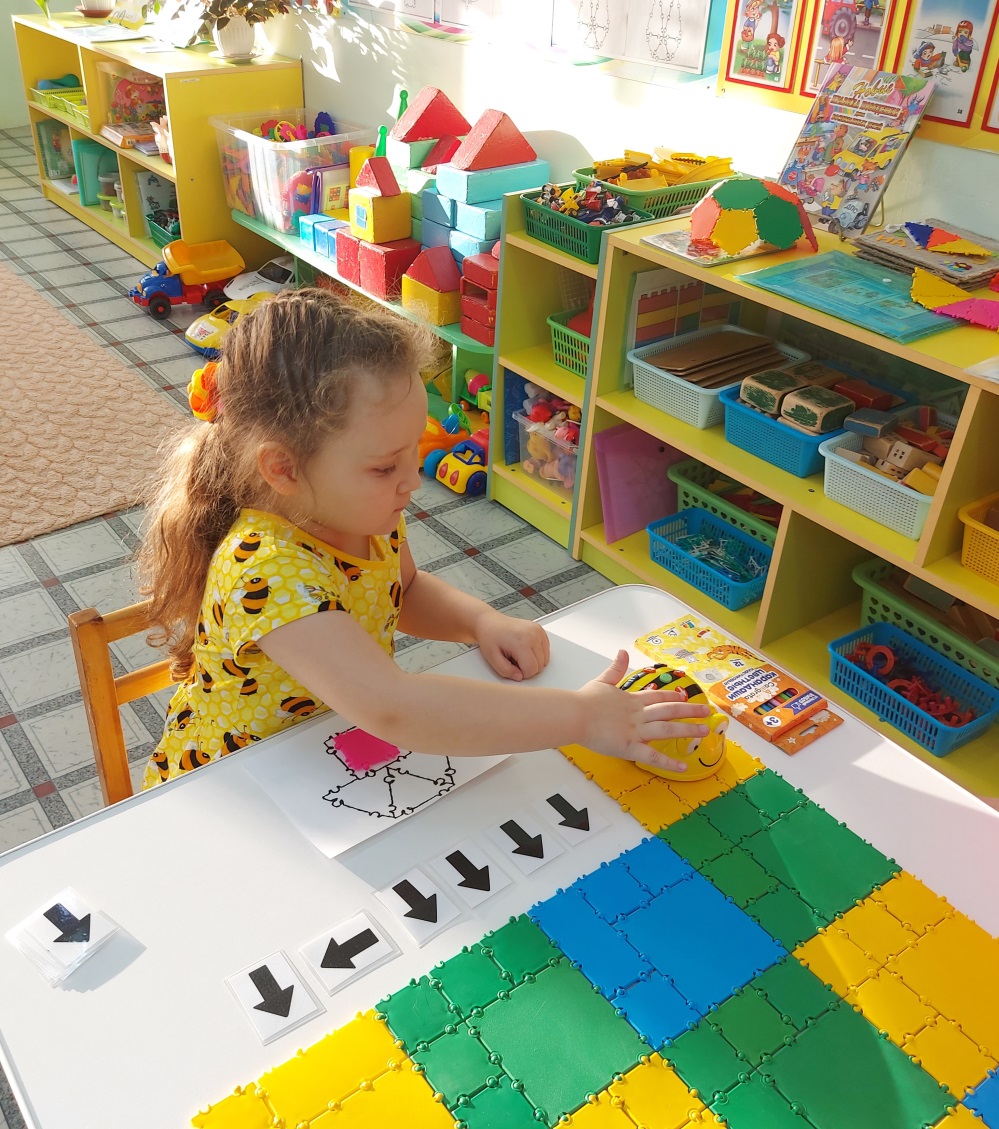 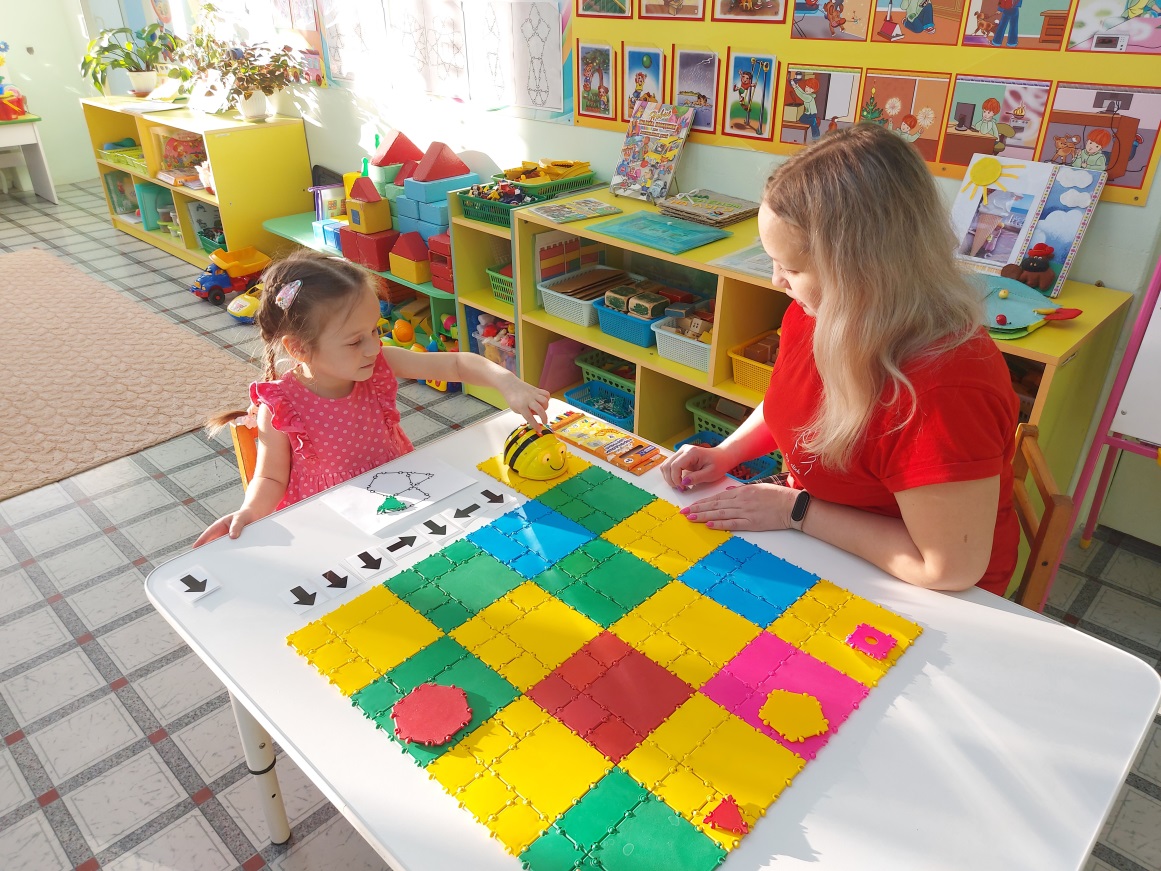 Собираем нужные детали
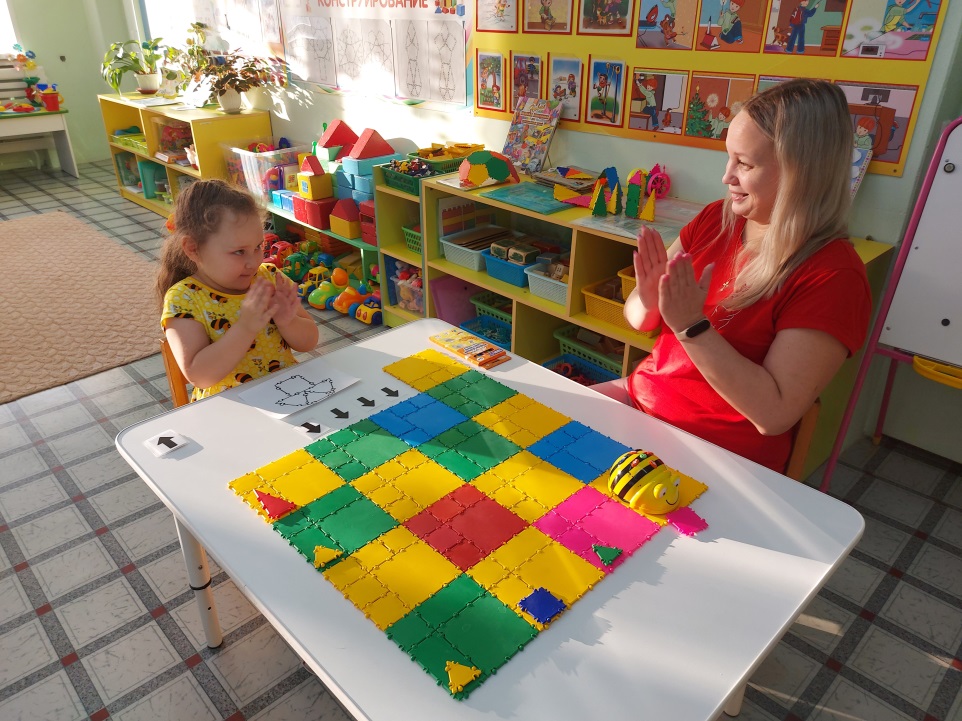 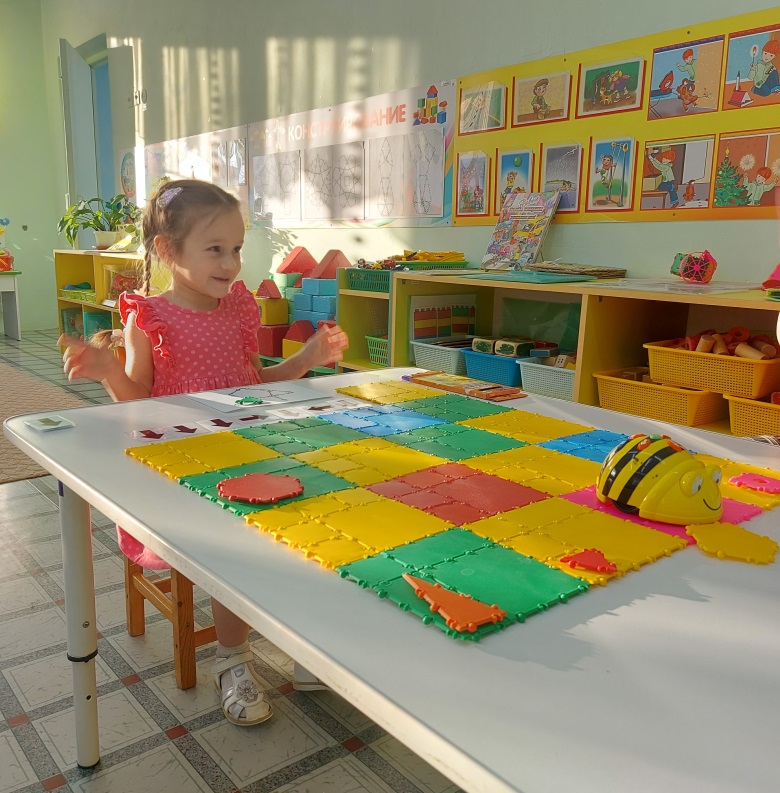 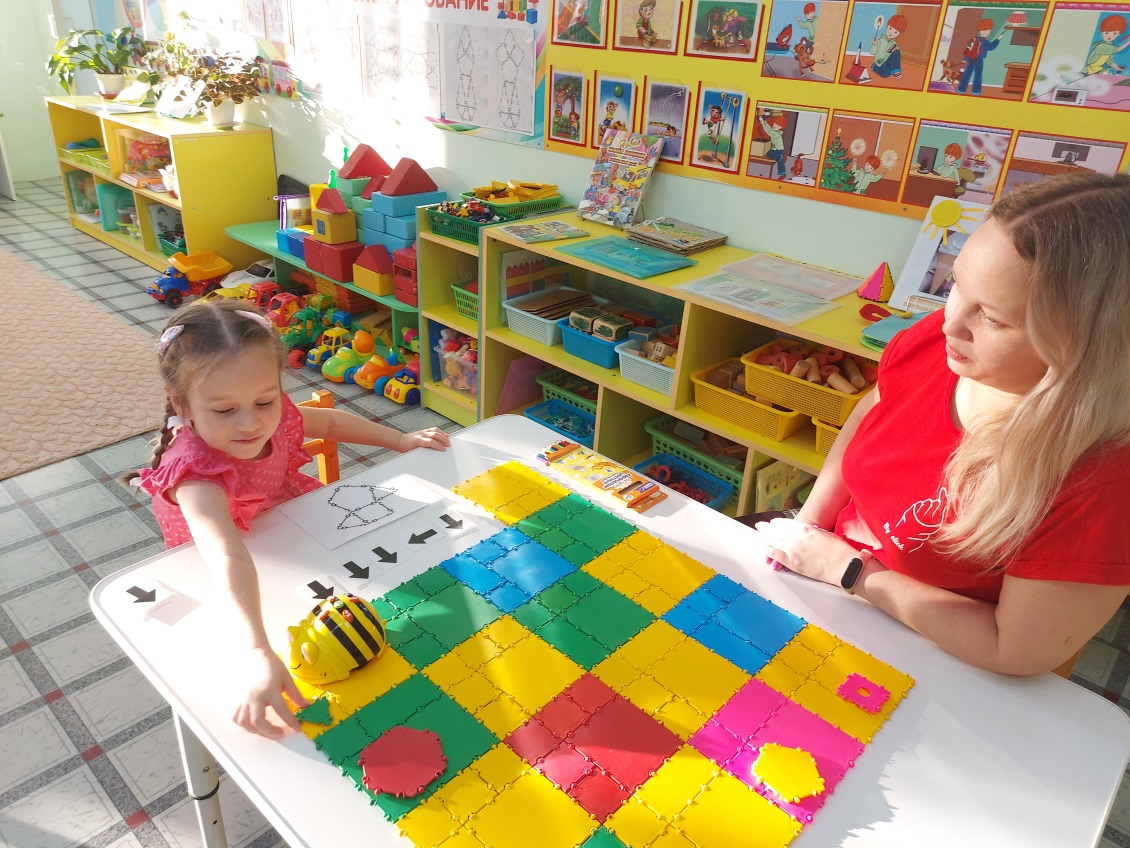 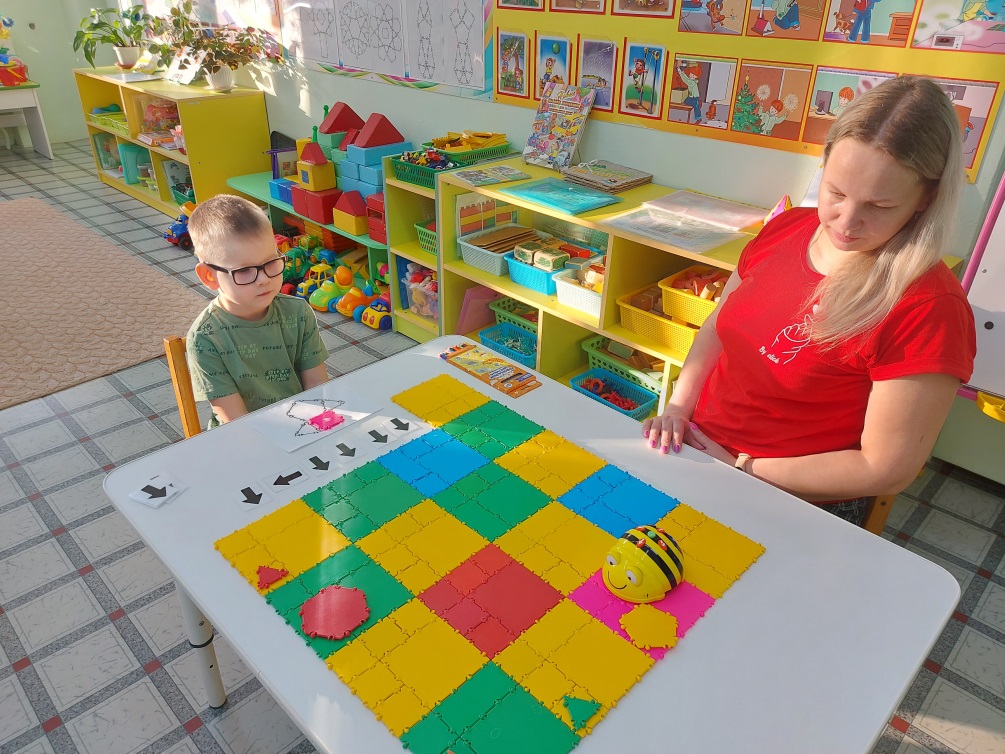 Составляем изображение
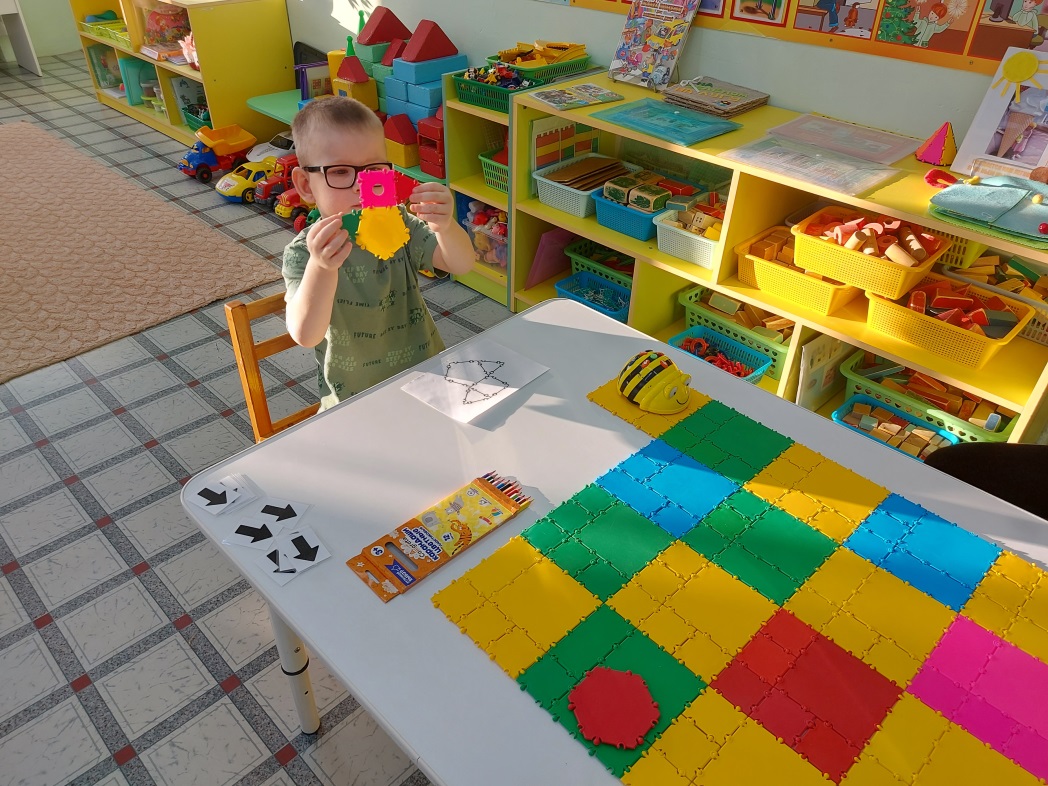 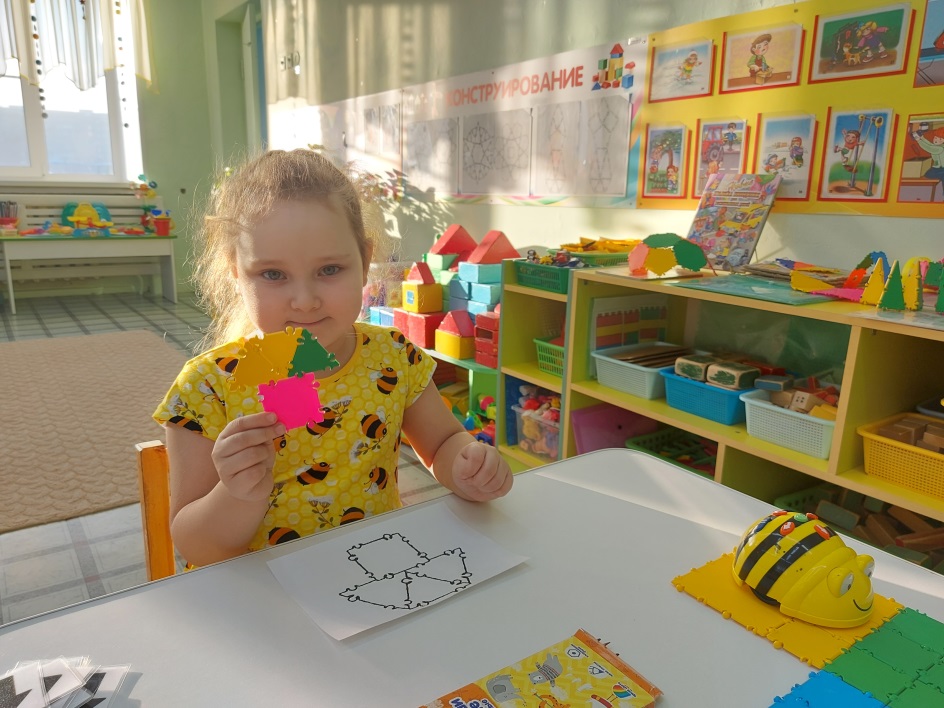 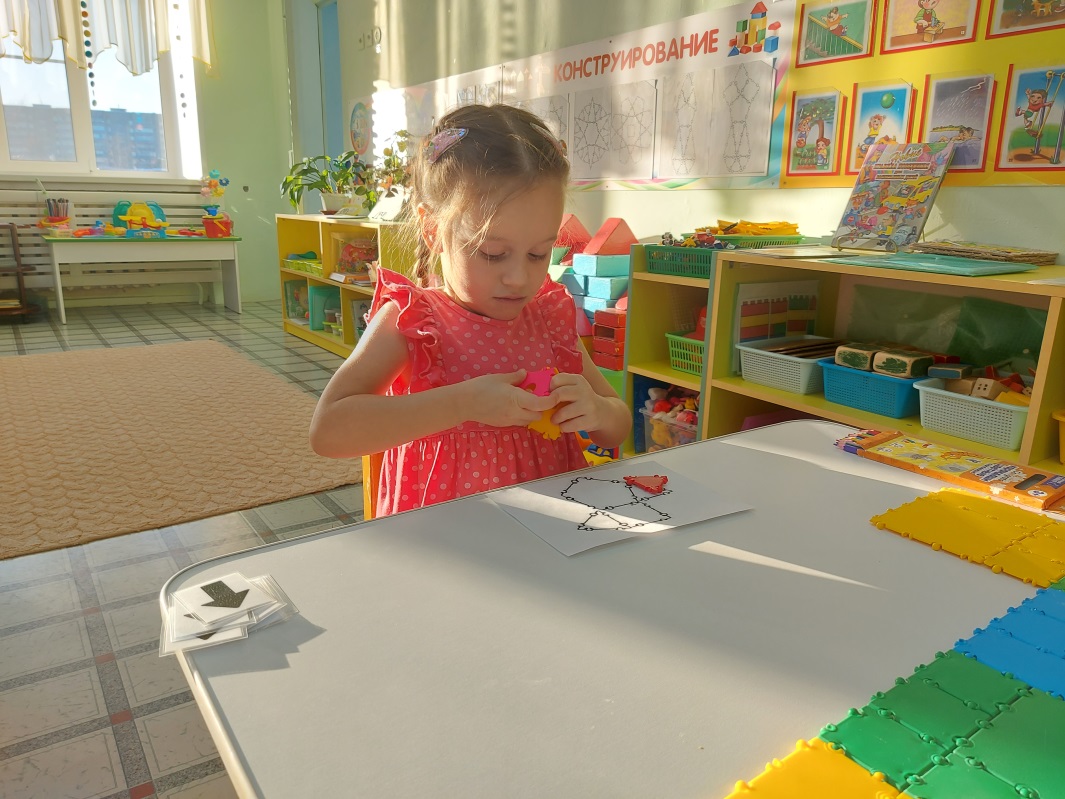 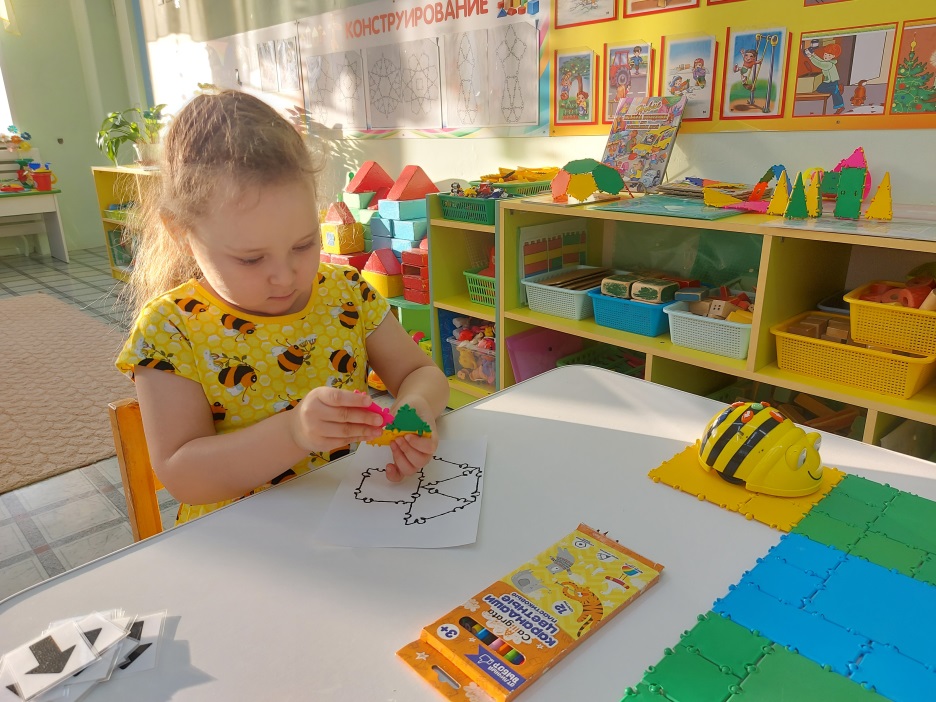 Раскрашиваем
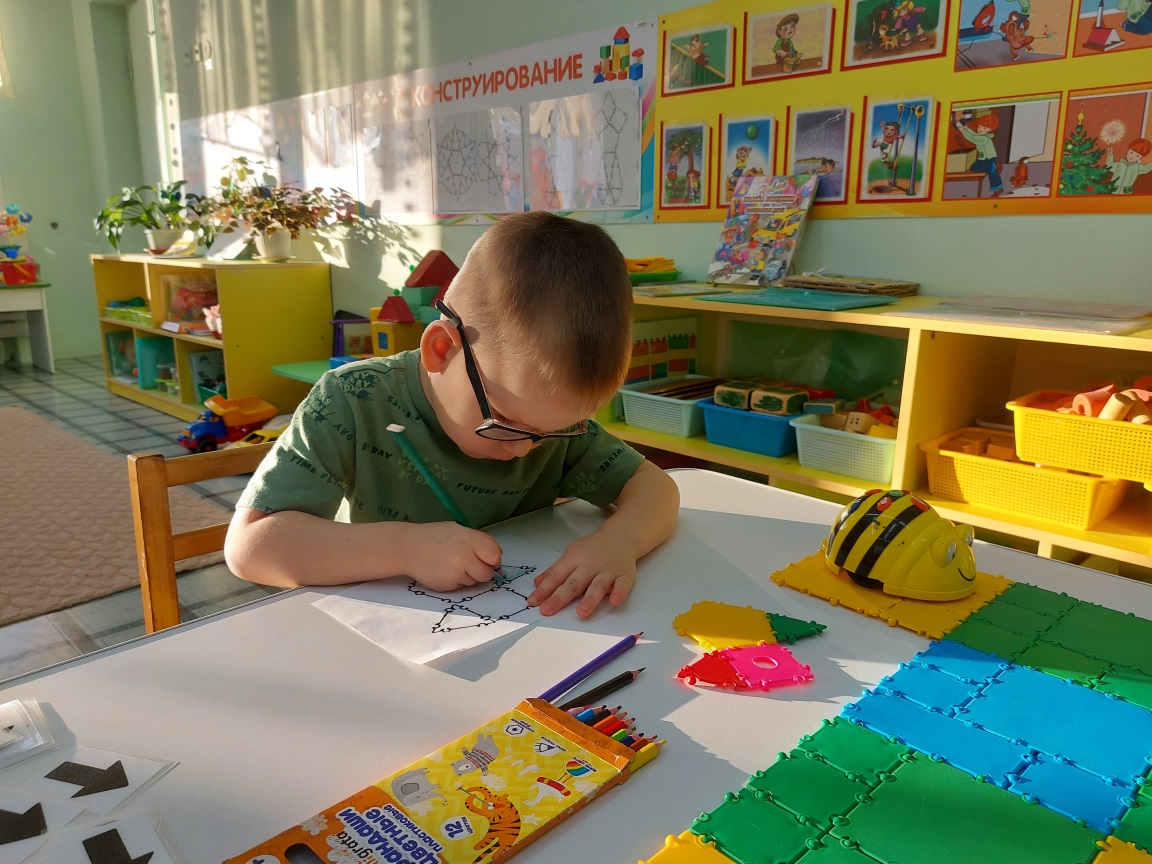 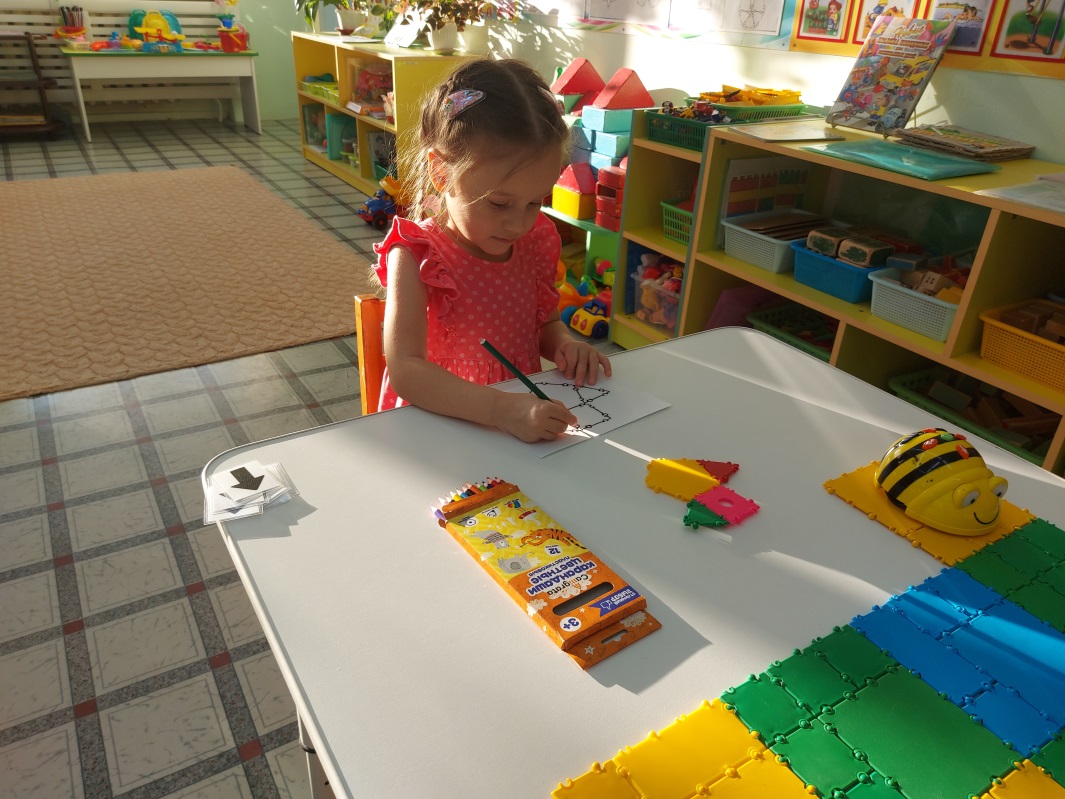 Спасибо за внимание!